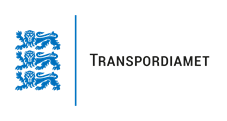 LIIKLUSTEEMALINE“RAPUTA MAHA” MÄNG
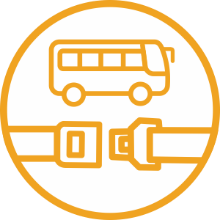 ÜLESANNE:
 
“RAPUTA MAHA”
  
VALE VÄIDE
Peale sõitu 
teretan juhti.
Peale sõitu 
tänan juhti.
Peale sõitu 
teretan juhti.
Peale sõitu 
tänan juhti.
[Speaker Notes: Viisakas on bussijuhti enne sõitu teretada ja peale sõitu tänada.]
Bussi sisenedes
on viisakas
juhti teretada.
Bussi sisenedes 
juhi teretamine 
on ohtlik, sest see 
võtab tema tähelepanu liikluselt eemale.
Bussi sisenedes
on viisakas
juhti teretada.
Bussi sisenedes 
juhi teretamine 
on ohtlik, sest see 
võtab tema tähelepanu liikluselt eemale.
[Speaker Notes: Viisakas on bussijuhti enne sõitu teretada ja peale sõitu tänada.
Bussi sisenemise ajal buss seisab, juht ei juhi ning tema teretamine sel ajal ei ole ohtlik.]
Bussiga sõites 
on ohutum istuda.
Kaugliinibussiga 
sõites võib 
püsti seista.
Bussiga sõites 
on ohutum istuda.
Kaugliinibussiga 
sõites võib 
püsti seista.
[Speaker Notes: Bussiga sõites on ohutum istuda. Kaugliini bussides seismine on keelatud.]
Bussis istudes 
võib jätta 
koolikoti selga, 
kui turvavöö on 
korralikult kinnitatud.
Bussis sõites 
on ohutum 
panna koolikott 
lae all asuvasse 
riiulisse.
Bussis istudes 
võib jätta 
koolikoti selga, 
kui turvavöö on 
korralikult kinnitatud.
Bussis sõites 
on ohutum 
panna koolikott 
lae all asuvasse 
riiulisse.
[Speaker Notes: Kui jätta koolikott selja ja istme vahele ning kinnitada ennast turvavööga võib see liiklusõnnetuse korral lõppeda rinnakorvi ja roiete raskete vigastustega. Linnakiirusel toimunud järsu pidurduse korral muutub muidu ligi 5 kilogrammi kaaluv koolikott liikumise suunalise jõu tõttu umbes 200 kg-ks massiks, st koolikoti mass suureneb ligi 40 korda. See raskus surub koti kandjat veelgi ettepoole, samas takistab edasist liikumist turvavöö ning nii jääb sõitja kahe tugeva nn betoonbloki vahele. 
Ohutum on sõidu ajaks panna koolikott suletavasse hoiuruumi, kinnitada turvavööga vabale istmele või äärmisel juhul põrandale.]
Bussiga sõites on 
kõige ohutum 
asetada koolikott 
enda kõrvale istmele.
Bussiga sõites 
on ohutum asetada 
koolikott põrandale.
Bussiga sõites on 
kõige ohutum 
asetada koolikott 
enda kõrvale istmele.
Bussiga sõites 
on ohutum asetada 
koolikott põrandale.
[Speaker Notes: Ohutum on sõidu ajaks panna koolikott suletavasse hoiuruumi, kinnitada turvavööga vabale istmele või äärmisel juhul põrandale.
Kinnitamata koolikott kõrvalistmel võib liiklusõnnetuse korral sõitja pihta lennata ning teda vigastada.]
Turvavöö 
diagonaalrihm 
peab jooksma 
üle rangluu.
Turvavöö 
horisontaalrihm 
peab jooksma 
üle kõhu.
Turvavöö 
diagonaalrihm 
peab jooksma 
üle rangluu.
Turvavöö 
horisontaalrihm 
peab jooksma 
üle kõhu.
[Speaker Notes: Turvavöö diagonaalrihm peab jooksma üle rangluu. 
Turvavöö horisontaalrihm peab jooksma üle reite võimalikult puusaliigese lähedalt, mitte üle kõhu. Kokkupõrke korral surub üle kõhu kulgev turvavöö kõhuorganid kokku ning võib põhjustada eluohtlikke vigastusi.]
Turvavöö 
diagonaalrihm 
peab jooksma 
üle õlanuki.
Turvavöö 
horisontaalrihm 
peab jooksma
üle puusade.
Turvavöö 
diagonaalrihm 
peab jooksma 
üle õlanuki.
Turvavöö 
horisontaalrihm 
peab jooksma
üle puusade.
[Speaker Notes: Turvavöö diagonaalrihm peab jooksma üle rangluu, mitte üle õlanuki või kaela. Kokkupõrke korral võib õlanukil olev turvavöö libiseda õlalt alla ja ei hoia sel juhul sõitjat õiges asendis. Üle kaela kulgev turvavöö võib tekitada kokkupõrke korral sõitjale raskeid vigastusi.
Turvavöö horisontaalrihm peab jooksma üle reite võimalikult puusaliigese lähedalt, mitte üle kõhu. Kokkupõrke korral surub üle kõhu kulgev turvavöö kõhuorganid kokku ning võib põhjustada eluohtlikke vigastusi.]
Kinnitatud turvavööl 
võib olla sees 
kuni kaks keerdu.
Kinnitatud turvavööl 
ei tohi olla 
keerde sees.
Kinnitatud turvavööl 
võib olla sees 
kuni kaks keerdu.
Kinnitatud turvavööl 
ei tohi olla 
keerde sees.
[Speaker Notes: Turvavööl ei tohi olla sees mitte ühtegi keerdu. Keerdus turvavöö võib liiklusõnnetuse korral kinni kiiluda, rebeneda või sõitjat vigastada.]
Turvavöö 
tuleb alati
peale kinnitamist 
pingutada.
Turvavööd 
peab pingutama 
ainult talvel paksude 
üleriiete pealt 
kinnitades.
Turvavöö 
tuleb alati
peale kinnitamist 
pingutada.
Turvavööd 
peab pingutama 
ainult talvel paksude 
üleriiete pealt 
kinnitades.
[Speaker Notes: Turvavöö tuleb peale kinnitamist pingutada, sest liiga lõdvalt kinnitatud turvavöö võib kokkupõrke korral tekitada sõitjale väliseid („turvavöö märk/jälg“) ja sisemisi (peen- ja jämesoole, kõhu/mao, selgroo) vigastusi.]
Kui auto sõidab 50 km/h 
ja toimub kokkupõrge, 
siis turvavööga kinnitamata sõitja vigastused on 
samad, mis kukkudes 
alla 4-korruselt.
Kui auto sõidab 50 km/h 
ja toimub kokkupõrge, 
siis turvavööga kinnitamata sõitja vigastused on 
samad, mis kukkudes 
alla 2-korruselt.
Kui auto sõidab 50 km/h 
ja toimub kokkupõrge, 
siis turvavööga kinnitamata sõitja vigastused on 
samad, mis kukkudes 
alla 4-korruselt.
Kui auto sõidab 50 km/h 
ja toimub kokkupõrge, 
siis turvavööga kinnitamata sõitja vigastused on 
samad, mis kukkudes 
alla 2-korruselt.
[Speaker Notes: Seda on võimalik võrrelda neljandalt korruselt alla hüppamisega. Kui pidurdusteekond on väga lühike, siis on jõud suured, sest keha kiirus peab väga kiiresti väga palju muutuma. See omakorda tekitab energia, mis peab kuhugi minema.
Sõitja kineetiline energia kulub ettejuhtuvate objektide ja ka keha enda deformeerimiseks näiteks nagu näoga asfaldisse või teise autosse lendamine.]
Sõidu ajal  
juhiga rääkimine 
ei tee sõitu 
ohtlikumaks.
Sõidu ajal
juhiga rääkimine 
viib tema tähelepanu 
liikluselt eemale.
Sõidu ajal  
juhiga rääkimine 
ei tee sõitu 
ohtlikumaks.
Sõidu ajal
juhiga rääkimine 
viib tema tähelepanu 
liikluselt eemale.
[Speaker Notes: Sõidu ajal muude tegevustega tegelemine on ohtlik. Inimese aju ei suuda teha kahte tähelepanu nõudvat tegevust sooritada samaaegselt ja veatult. Aju lülitub kahte paralleelset tegevust tehes ühelt tegevuselt teisele ning mõlema tegevuse kvaliteet samal ajal kannatab.
Kui juht kasutab sõidu ajal, siis on tema fokuseeritud nägemisväli kuni 50% väiksem ehk juht näeb külgedel toimuvat hägusalt ning pole võimeline seda infot töötlema ja sellele piisavalt kiiresti reageerima.]
Bussis kõva häälega 
sõpradega rääkimine 
on tore ja ohutu ning sõit möödub kiiremini.
Bussis kõva häälega
rääkimine võib viia 
bussijuhi tähelepanu 
liiklusest eemale.
Bussis kõva häälega 
sõpradega rääkimine 
on tore ja ohutu ning sõit möödub kiiremini.
Bussis kõva häälega
rääkimine võib viia 
bussijuhi tähelepanu 
liiklusest eemale.
[Speaker Notes: Igasugune segav heli võib bussijuhi tähelepanu liikluselt kõrvale juhtida, mistõttu võib tekkida liiklusohtlik olukord.]
Enne 
turvavöö kinnitamist 
tuleb paksem jope 
eest lahti teha.
Turvavöö 
tuleb kinnitada 
paksu pehme 
jope pealt, et ta 
ei sooniks keha.
Enne 
turvavöö kinnitamist 
tuleb paksem jope 
eest lahti teha.
Turvavöö 
tuleb kinnitada 
paksu pehme 
jope pealt, et ta 
ei sooniks keha.
[Speaker Notes: Turvavöö kaitseb liiklusõnnetuse korral sõitjat paremini, kui ta on võimalikult keha ligi. Paksu jope hõlmad tuleb eest lahti teha, rõivaste nurgad turvavöö vahelt välja võtta. Külma vältimiseks võib hõlmad uuesti sulgeda turvavöö pealt.]
Mind see ei mõjuta, 
kui bussis 
teised sõitjad end 
turvavööga ei kinnita.
Bussis on 
ohtlikum sõita, 
kui kasvõi üks sõitja 
ei ole turvavööga
kinnitatud.
Mind see ei mõjuta, 
kui bussis 
teised sõitjad end 
turvavööga ei kinnita.
Bussis on 
ohtlikum sõita, 
kui kasvõi üks sõitja 
ei ole turvavööga
kinnitatud.
[Speaker Notes: Kui juhtub kokkupõrge, siis turvavööga kinnitamata sõitja võib lennata teistele sõitjatele otsa ning põhjustada neile raskeid või eluohtlikke vigastusi. Kõik sõitjad peavad olema sõidu ajaks turvavööga kinnitatud.]
Bussiga sõites 
ei pea 
turvavööd 
kinnitama.
Bussiga sõites 
peab turvavöö, 
kui ta olemas on, kinnitama.
Bussiga sõites 
ei pea 
turvavööd 
kinnitama.
Bussiga sõites 
peab turvavöö, 
kui ta olemas on, kinnitama.
[Speaker Notes: Kui bussis on turvavöö, tuleb see kinnitada. Kokkupõrke korral võib turvavööga kinnitamata inimene lennata vastu auto sisustust või teisi sõitjaid või sootuks sõidukist välja. Kinnitamata sõitja võib vigastada või tappa teisi sõitjaid ning iseennast.]
Taksoga sõites 
ei pea turvavööd kinnitama.
Taksoga sõites 
peab turvavöö 
kinnitama.
Taksoga sõites 
ei pea turvavööd kinnitama.
Taksoga sõites 
peab turvavöö 
kinnitama.
[Speaker Notes: Igas sõidukis, kus on turvavöö, tuleb see kinnitada. Kokkupõrke korral võib turvavööga kinnitamata inimene lennata vastu auto sisustust või teisi sõitjaid või sootuks sõidukist välja. Kinnitamata sõitja võib vigastada või tappa teisi sõitjaid ning iseennast.]
Lemmiklooma
peab sõidu ajaks
olema kinnitatud.
Lemmiklooma
ei pea tagaistmel sõidutades kinnitama.
Lemmiklooma
peab sõidu ajaks
olema kinnitatud.
Lemmiklooma
ei pea tagaistmel sõidutades kinnitama.
[Speaker Notes: Sõidu ajaks tuleb kõik sõitjad kinnitada sh lemmikloomad. Lemmiklooma saab kinnitada nt transporditraksidega või panna loom puuri ja puur kinnitada turvavööga.]
Liiklusõnnetuse korral 
võib kinnitamata 
šoki seisundis loom 
olla ohuks abistajatele (päästjad või kiirabiarstid) neid rünnates.
Kinnitamata 
lemmikloom 
ei ole ohtlik 
kui ta magab 
terve sõidu aja 
tagaistmel.
Liiklusõnnetuse korral 
võib kinnitamata 
šoki seisundis loom 
olla ohuks abistajatele (päästjad või kiirabiarstid) neid rünnates.
Kinnitamata 
lemmikloom 
ei ole ohtlik 
kui ta magab 
terve sõidu aja 
tagaistmel.
[Speaker Notes: Sõidu ajaks tuleb kõik sõitjad kinnitada sh lemmikloomad. Lemmiklooma saab kinnitada nt transporditraksidega või panna loom puuri ja puur kinnitada turvavööga.
Kui on juhtunud raske liiklusõnnetus ja nt autos viibija(d) on teadvuseta ning autos on kuri koer, siis päästjad ei hakka oma turvalisusega riskima vaid ootavad kuuni politsei on looma maha lasknud. Ka võib kinnitamata šhoki seisundis lemmikloom ära joosta ning kaduda.]
Bussist väljudes 
on ohutum
ületada sõidutee
bussi eest.
Bussist väljudes 
on ohutum
ületada sõidutee siis, 
kui buss on 
ära sõitnud.
Bussist väljudes 
on ohutum
ületada sõidutee
bussi eest.
Bussist väljudes 
on ohutum
ületada sõidutee siis, 
kui buss on 
ära sõitnud.
[Speaker Notes: Sõiduteed ei tohi ületada ei bussi eest ega bussi tagant, sest siis jääb teeületaja möödasõitvatele autojuhtidele nähtamatuks ehk bussi varju. Tuleb oodata kuni buss on ära sõitnud või kõndida eemale, kus mõlemale poole on hea nähtavus, ning ületada siis sõidutee.]
Jääteel sõites 
peab kinnitama 
turvavööd.
Jääteel sõites 
ei pea kinnitama 
turvavööd.
Jääteel sõites 
peab kinnitama 
turvavööd.
Jääteel sõites 
ei pea kinnitama 
turvavööd.
[Speaker Notes: Jääteel sõites ei pea kinnitama turvavööd. 
Kui jää katki läheb ja auto vette vajub peab sõitja saama kiiresti autost väljuda. Turvavöö võib kinni kiiluda või muul moel kiiret väljumist taksitada.]
Auto peatugi 
peab toetama 
sõitja pead 
kukla tagant.
Auto peatoe 
ülemine äär 
peab olema 
vähemalt pealaega 
tasa või kõrgemal.
Auto peatugi 
peab toetama 
sõitja pead 
kukla tagant.
Auto peatoe 
ülemine äär 
peab olema 
vähemalt pealaega 
tasa või kõrgemal.
[Speaker Notes: Peatugi peab olema sõidu ajaks reguleeritud nii, et selle ülemine äär on vähemalt pealaega või natuke kõrgemal.]
Kui bussis on wc, 
siis on ohtlik seda 
sõidu ajal kasutada.
Kui bussis on wc, 
siis on ohutu seda 
sõidu ajal kasutada.
Kui bussis on wc, 
siis on ohtlik seda 
sõidu ajal kasutada.
Kui bussis on wc, 
siis on ohutu seda 
sõidu ajal kasutada.
[Speaker Notes: Sõidu ajal bussis seismine ja liikumine on ohtlik, sest siis ei ole sõitja turvavööga kinnitatud. Kokkupõrke korral võib turvavööga kinnitamata inimene lennata vastu auto sisustust või teisi sõitjaid või sootuks sõidukist välja. Kinnitamata sõitja võib vigastada või tappa teisi sõitjaid ning iseennast. Tualetti on ohutu kasutada peatuse ajal.]
Kassi võib 
sõidutada puuris 
auto tagaistmel.
Lemmiklooma puur 
tuleb sõidu ajaks turvavööga kinnitada.
Kassi võib 
sõidutada puuris 
auto tagaistmel.
Lemmiklooma puur 
tuleb sõidu ajaks turvavööga kinnitada.
[Speaker Notes: Sõidu ajaks tuleb kõik esemed kinnitada sh lemmikloomapuur.]
Kui kõva juukseklamber 
on sõitja pea ja 
peatoe vahel ei ole see kokkupõrke korral 
sõitjale ohtlik.
Kui sõitjal on rinnataskus pastakas ja turvavöö jookseb üle selle koha, siis võib pliiats kokkupõrke korral sõitjat vigastada.
Kui kõva juukseklamber 
on sõitja pea ja 
peatoe vahel ei ole see kokkupõrke korral 
sõitjale ohtlik.
Kui sõitjal on rinnataskus pastakas ja turvavöö jookseb üle selle koha, siis võib pliiats kokkupõrke korral sõitjat vigastada.
[Speaker Notes: Kui kõva juukseklamber on sõitja pea ja peatoe vahel võib see kokkupõrke korral sõitja pead vigastada. 
Turvavöö ja keha vahel ei tohi olla kõvasid või purunevaid esemeid. Nt pastapliiats, prillid jne sõitja taskus või riiete küljes võivad kokkupõrke korral põhjustada vigastusi;]
Enne sõitu 
on soovitav 
tualetis  
käia.
Tualetis käimine 
või mitte käimine 
ei mõjuta 
sõitja turvalisust.
Enne sõitu 
on soovitav 
tualetis  
käia.
Tualetis käimine 
või mitte käimine 
ei mõjuta 
sõitja turvalisust.
[Speaker Notes: Enne sõitu on soovitav tualetis käia, sest turvavöö horisontaalrihm jookseb üle põie ning liiklusõnnetuse korral võib selle surve täis põit vigastada jne.]
Kui sõitja on auto tagaistmel pikali olles 
turvavööga kinnitatud, 
on ta liiklusõnnetuses kaitstud.
Turvavöö 
ei kaitse sõitjat maksimaalselt hästi, 
kui ta ei ole 
korrektselt kinnitatud.
Kui sõitja on auto tagaistmel pikali olles 
turvavööga kinnitatud, 
on ta liiklusõnnetuses kaitstud.
Turvavöö 
ei kaitse sõitjat maksimaalselt hästi, 
kui ta ei ole 
korrektselt kinnitatud.
[Speaker Notes: Turvavöö tuleb kinnitada nõuete kohaselt, sest kui ta ei ole kinnitatud korrektselt, ei kaitse see sõitjat maksimaalselt hästi.]
Kui raske kott on 
sõitja jalge ees 
maas võib see 
kokkupõrke korral 
teda löögijõuga 
vigastada.
Autos juhi 
kõrvalistmel sõites 
võib väsinud jalad 
toetada 
armatuurlauale 
puhkama.
Kui raske kott on 
sõitja jalge ees 
maas võib see 
kokkupõrke korral 
teda löögijõuga 
vigastada.
Autos juhi 
kõrvalistmel sõites 
võib väsinud jalad 
toetada 
armatuurlauale 
puhkama.
[Speaker Notes: Kott tuleb panna pakiruumi või kinnitada turvavööga vabale istmele. Lahtise esemena võib see liiklusõnnetuse korral sõitjaid vigastada.
Sõidu ajal jalgu armatuurlaual hoida on väga ohtlik. Väiksemagi kokkupõrke korral võib avaneda esiturvapadi ning selle löögijõud võib vigastada sõitja jalgu. Nt purustada või puusast välja lüüa.]
Sõiduki 
peatumisteekond 
koosneb pidurdusteekonnast 
ja peatumisteekonnast.
Sõiduki 
peatumisteekond 
koosneb reageerimisteekonnast 
ja pidurdusteekonnast.
Sõiduki 
peatumisteekond 
koosneb pidurdusteekonnast 
ja peatumisteekonnast.
Sõiduki 
peatumisteekond 
koosneb reageerimisteekonnast 
ja pidurdusteekonnast.
[Speaker Notes: Sõiduki peatumisteekond koosneb juhi reageerimisajast ehk reageerimisteekonnast ja sõiduki pidurdusest ehk pidurdusteekonnast.]
Sõites kuival asfaldil kiirusega 50 km/h 
on sõiduki peatumisteekond 
u 18 m.
Sõites kuival asfaldil kiirusega 50 km/h 
on sõiduki peatumisteekond 
u 28 m.
Sõites kuival asfaldil kiirusega 50 km/h 
on sõiduki peatumisteekond 
u 18 m.
Sõites kuival asfaldil kiirusega 50 km/h 
on sõiduki peatumisteekond 
u 28 m.
[Speaker Notes: Sõites kuival asfaldil kiirusega 50 km/h on sõiduki peatumisteekond u 28 m ehk reageerimisteekond 14 m + pidurdusteekond 14 m.]
Mobiiltelefoni 
on sõidu ajal 
ohutum hoida 
auto kindalaekas.
Veepudel 
tuleb panna 
sõidu ajaks 
tagumisele istmele.
Mobiiltelefoni 
on sõidu ajal 
ohutum hoida 
auto kindalaekas.
Veepudel 
tuleb panna 
sõidu ajaks 
tagumisele istmele.
[Speaker Notes: Kõik lahtised esemed tuleb sõidu ajaks kinnitada.]
Kui bussisõidul juhtub 
raske liiklusõnnetus 
tuleb esmalt tagada 
enda ohutus.
Kui bussisõidul juhtub 
raske liiklusõnnetus tuleb esmalt helistada emale.
Kui bussisõidul juhtub 
raske liiklusõnnetus 
tuleb esmalt tagada 
enda ohutus.
Kui bussisõidul juhtub 
raske liiklusõnnetus tuleb esmalt helistada emale.
[Speaker Notes: Kui juhtub liiklusõnnetus peab esmalt veenduma, et endaga on kõik hästi ja säilitama rahu. Siis väljuma bussist ning otsima üles täiskasvanu, mitte kaotama pead ning jooksma ära. Vajadusel helistama 112 ning kutsuma abi. Ja võimalusel aitama kaaslasi.
Kui buss suitseb või põleb, siis minema sellest eemale.]
Väsimus ei mõjuta 
juhi sõiduoskusi.
Väsimus mõjutab
juhi sõiduoskusi.
Väsimus ei mõjuta 
juhi sõiduoskusi.
Väsimus mõjutab
juhi sõiduoskusi.
[Speaker Notes: Väsinud juht sõidab nn autopiloodina: tal on madal tähelepanulikkuse tase, pikeneb reageerimisaeg, langeb võime hoida ohutut pikivahet.
Väsimus mõjutab juhtimisvõimekust sarnaselt alkoholi tarbimisega.]
Juhtimise ajal söömine, joomine, lobisemine
jne on ohtlik.
Juhtimise ajal kõrvaliste tegevustega tegelemine 
ei mõjuta juhi sõidustiili.
Juhtimise ajal söömine, joomine, lobisemine
jne on ohtlik.
Juhtimise ajal kõrvaliste tegevustega tegelemine 
ei mõjuta juhi sõidustiili.
[Speaker Notes: Kui juht teeb sõidu ajal mõnda muud tähelepanu nõudvat tegevust, siis on tema fokuseeritud nägemisväli kuni 50% väiksem ehk juht näeb külgedel toimuvat hägusalt ning pole võimeline seda infot töötlema ja sellele piisavalt kiiresti reageerima.  
Inimese aju ei suuda teha kahte tähelepanu nõudvat tegevust sooritada samaaegselt ja veatult. Aju lülitub kahte paralleelset tegevust tehes ühelt tegevuselt teisele ning mõlema tegevuse kvaliteet samal ajal kannatab.]
TURVALIST LIIKLEMIST!